Legame Covalente Polare
Q1
- Q1
m = Q1    r
r
Unità SI       	Coulomb  x  metro
Unità Debye 	1 carica elettronica  x  0,21 Å
-
+
-
+
+
-
+
-
-
+
-
+
-
-
-
+
+
-
+
-
+
-
-
+
+
+
+
-
+
-
-
+
-
+
-
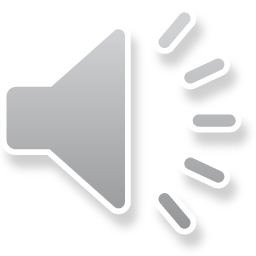 +
-
+
d
d
d
Composizione dei momenti e
simmetria molecolare
-
+
-
+
-
+
d            d
d          d
d          d
F           H
Cl         H
Regola del parallelogramma
Composizione di due momenti
r
m1
-
+
-
d          d
d
R = 0
m2
F           Be          F
A) Molecole lineari
m1
m2
O
H
m2
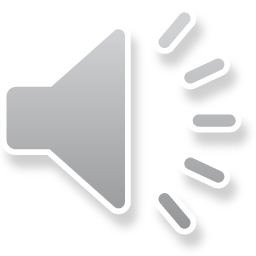 B) Molecole angolari
H
Composizione di tre momenti
-
d
F
m1
+
d
Ra
A) Molecole simmetriche
B
m3
-
m2
-
d
d
F
F
-
d
B) Molecole piramidali
N
m1
+
m3
d
H
+
d
m2
H
R
+
d
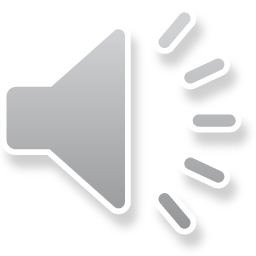 H
Proprietà di alcuni LEGAMI
LEGAME			      ENERGIA*				   DISTANZA**
in eV/legame    in kcal/mole di legame            in Å
O   O
N   N
H   H
H   F
H   Cl
H   Br
H   I
0,75
0,92
1,27
1,41
1,61
4,51
5,85
4,47
3,82
3,08
104
135
103
88
71
1,20
1,09
5,16
9,76
119
225
* 1 eV/ legame = 23,06 kcal/mole di legami
LEGAME	     SOSTANZA		DISTANZA		    ENERGIA
									(Å) 		    kcal/mole di legame
C   C
C   C
C   C
C   C
C2H6 (Etano)
C2H4 (Etilene)
C2H2 (Acetilene)
C6H6 (Benzene)
1,54
1,34
1,20
1,39
83,2
146,8
200,6
140,2
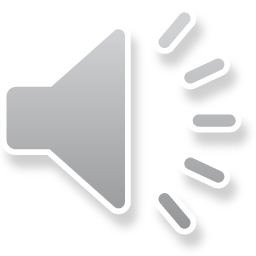 Legame Dativo (o di coordinazione)
D:        +         A
D : A
Donatore
Accettore
F
H
H
F
.
.
(+)
(-)
N :
+
H
N :
B
B
H
F
.
.
.
.
H
F
F
H
F
H
H
+
+
N :
H
H
N
H
+
H
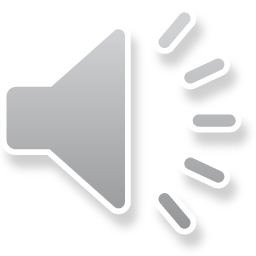 H
H
Ione ammonio
Legame Dativo (o di coordinazione)
F
F
Ione 
tetrafluoroborato
:
-
-
[:F:]
B
B
F
F
+
:
F
F
F
Cl
Cl
Cl
:
-
-
Ione tetracloro-
alluminato
[:Cl:]
+
Al
Al
:
Cl
Cl
Cl
Cl
H
H
H
-
-
Ione tetra-
idroborato
[H:]
+
B
B
H
H
H
H
Regola dell'OTTETTO
KOSSEL
&
LEWIS (1916)
Ne = (He) s2p6 		Kr = (Ar) s2p6
Ar = (Ne) s2p6 		Xe = (Kr) s2p6
A
B
LEGAME IONICO
A
B
Gas nobile che segue
Gas nobile che precede
LEGAME COVALENTE
A
B
Mettono in comune elettroni fino a raggiungere l’ottetto
LEGAME DATIVO
A
B
A mette in comune con B due elettroni
Estensione della regola dell’ottetto
SF6     (lo S si circonda di 12 elettroni - “Espansione” dell’ottetto)

Mn2+   (Configurazione esterna d5                            )
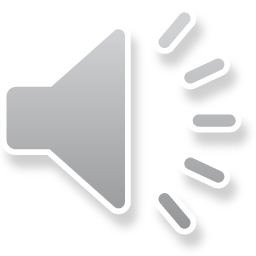 Orbitali Ibridi
Formazione molecola BeF2
Be
Be eccitato
Be eccitato
Be eccitato
[He]2s2
[He] 2(sp)2
[He] 2(sp)2
[He]2s12p1
Formazione
di legami
promozione
+ 2F
Ibridazione
BeF2
2s2
2s12p1
2(sp)2
F
Be
F
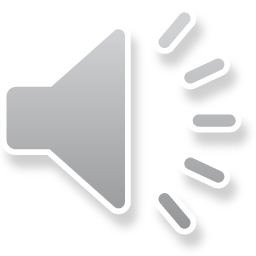 Per poter dar luogo ad orbitali ibridi, gli orbitali atomici devono avere energie non troppo diverse.
c
E 
(eV)
b
a
d
Gli orbitali si dicono ibridi perché la loro funzione d’onda
risulta dalla combinazione lineare delle funzioni d’onda 
di due orbitali atomici

					*  =  A  a  +  B  b
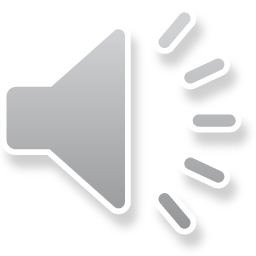 TIPI DI ORBITALI IBRIDI
sp  Due  orbitali con assi a 180° (stessa retta)
180°
Be: 2s2     Be(sp)2
H
H
Be
H
Be
H
sp2  Tre orbitali sullo stesso piano, assi a 120°
F
B: 2s22p1     B(sp2)3
F
120°
120°
B
F
F
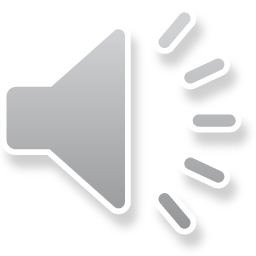 F
F
TIPI DI ORBITALI IBRIDI
sp3  Quattro  orbitali diretti ai vertici di un tetraedro
col nucleo al centro)
C: 2s22p2       C(sp3)4
H
H
109,5°
C
H
H
C
H
H
H
H
CH4
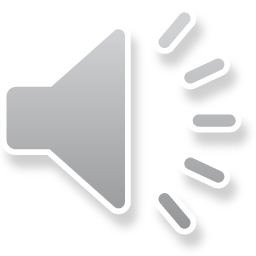 TIPI DI ORBITALI IBRIDI
sp3d  Cinque orbitali ibridi di cui tre in un piano (con assi a 120°) e
gli altri due perpendicolari  a tale piano
P: 3s23p3        P 3(sp3d)5
F
F
90°
F
P
Bipiramide
trigonale
PF5
F
120°
F
sp3d2  Sei orbitali ibridi di cui quattro in un piano e con  gli assi
 perpendicolari tra loro, e gli altri due ad angoli  retti col piano
F
S: 3s23p4        S 3(sp3d2)6
F
F
90°
S
Ottaedro
Bipiramide a base
quadrata
F
F
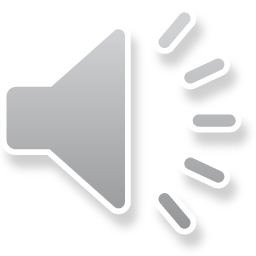 SF6
90°
F
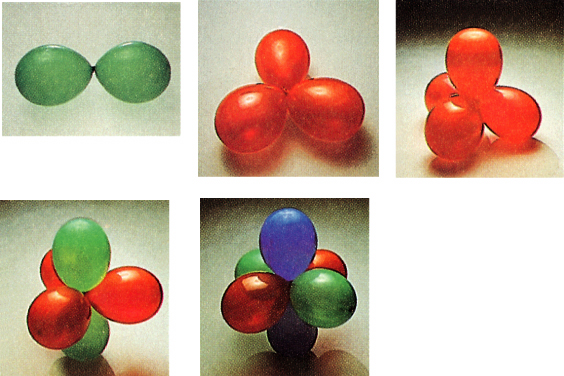 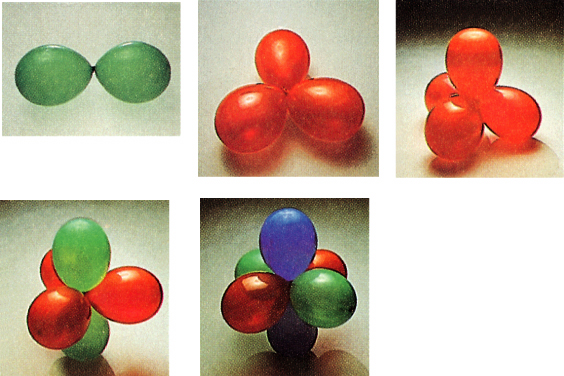 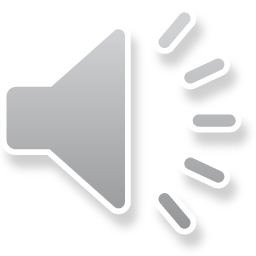 H
C
H
H
H
Diverse ibridazioni possibili per un atomo
Carbonio
a)  2(sp3)4
b)  2(sp2)3 2p1
2p
2p
c)  2(sp)2 2p2
Stato fondamentale
C = 2s22p2
C = 2s12p3 (eccitato)
2s
2s
CH4
4 legami s
Tetraedrico
Esempio a)
H
2(sp3)4
C
H
H
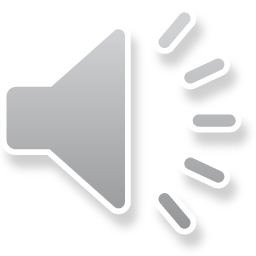 2(sp2)3 2p1
Esempio b)
H
H
H
H
Tutti questi sono fatti con orbitali sp2 degli atomi di C
Etilene, C2H4,  4 legami	s C   H
                        1 legame	s C   C
H
Sul piano
H
H
H
120°
C’è inoltre un legame p C   C (sopra e sotto il piano)           
fatto con i due orbitali p
H
H
C           C
C        C
1,34 Å
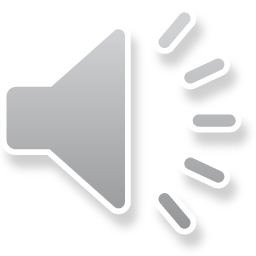 H
H
Esempio c)
2(sp)2 2p2
pz
H
H
py
C
C
py
pz
C2H2, acetilene. Ciascun atomo di C utilizza i due orbitali ibridi sp che sono 
colorati            per formare 1 legame s C   C e un legame s C    H.
Ci sono così tre legami s, 1 C    C e 2 C    H.
Ogni atomo di C ha inoltre due orbitali atomici p, uno py (colore            ) ed uno
pz (colore             ) che utilizza per formare due legami p (un py e un pz) con 
l’altro atomo di C.
Perciò si  hanno due legami p C     C.
In totale, il legame C    C è triplo, essendoci 1s e 2 p
H       C       C       H
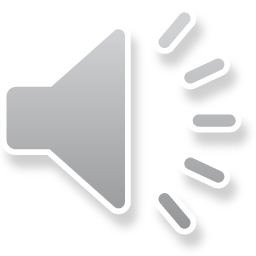 (Distanza C          C  =  1,30 Å)